Dr Pascal CARIVEN PCME Albi
Accueillir et former des Docteurs Juniors
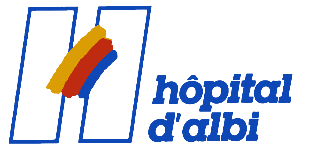 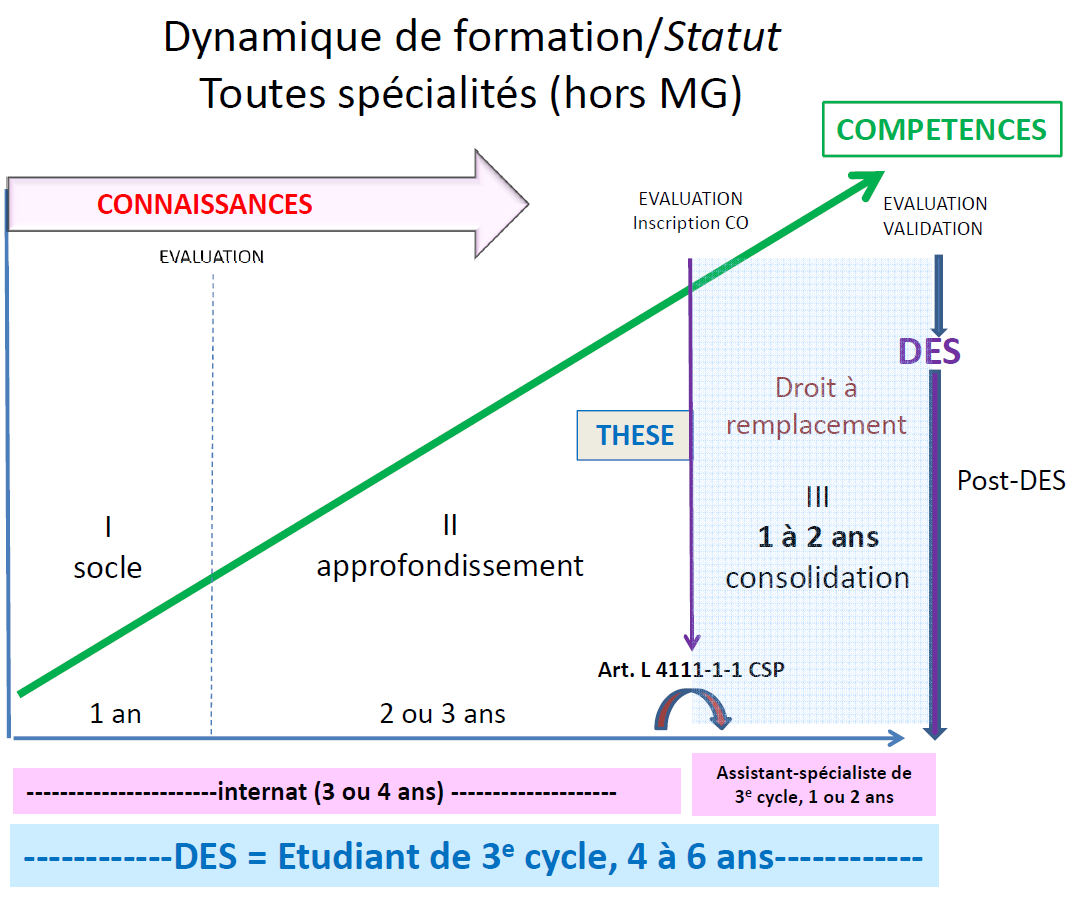 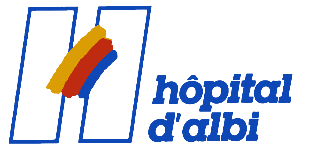 Un enseignement
en trois phases distinctes (3)
Phase de mise en situation (deux semestres, ou quatre semestres pour la chirurgie) :

 stade pré-professionnel sans pleine responsabilité : « autonomie supervisée »
 équipes spécifiquement agréées (hôpitaux, secteur privé, entreprises, libéral…)
 statut d’assistant spécialiste de 3e cycle, inscription à l’Ordre, droit à remplacement
 stages d’un an, sauf dérogation
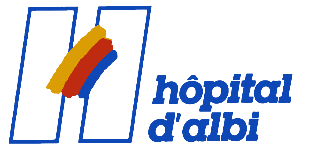 Phase de mise en situation, précisions
Elle se déroulera en application de l'article L 4111-1-1 du code de la santé publique (2011), permettant l'exercice de la médecine à des étudiants inscrits en troisième cycle des études médicales ; un décret définira les conditions de cet exercice, la nature des  structures et équipes agréées dans lesquelles il se déroulera  ainsi que le périmètre des responsabilités accordées aux étudiants, par délégation, dans l’exercice de leurs fonctions 

 L'affectation pour cette phase III se fera sur la base d’un projet professionnel ; elle tiendra compte principalement des vœux des étudiants et des responsables de la structure d’accueil, et de façon très accessoire du rang de classement à l'ECN, qui pourrait par exemple n’intervenir que pour départager des ex æquo ; elle se fera au cours de l'année qui précédera l'entrée en phase III
 Soigner projet pédagogique+++++
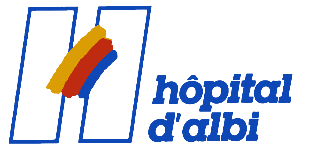 Rôle du Dr Junior
Autonomie supervisée 
Reporting 
Actes seul sous la responsabilité du Dr Junior
Prise de garde et/ou astreinte après autorisation du directeur de l’établissement d’acceuil après proposition chef de pôle et PCME
Délégation de responsabilité d’un médecin senior
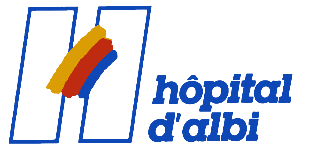 Exemple de Dr junior
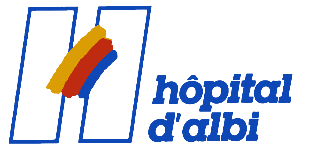 Évolution du post-internat,rebaptisé post-DES (1)
Il s’agira de la première étape de la vie professionnelle du spécialiste au cours de laquelle il pourra renforcer son expérience professionnelle et, le cas échéant, exercer une mission d’enseignement et de recherche. 
Les postes de CCA ou d’assistant dans les hôpitaux ne sont pas menacés, et le Centre National de Gestion (CNG) travaille actuellement sur un outil permettant d’assurer une visibilité des postes d’assistants disponibles et ouverts.
Accès au secteur II après 2 ans
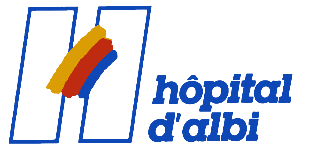 Appariement
Calendrier Appariement des Docteurs Juniors mai 2022
 
1.       Lancement du 1er tour d’appariement : 
o   Vœux des étudiants : lundi 5 septembre  au vendredi 9 septembre 2022 (23h59 heure métropolitaine) ;
o   Classement par les RTS : samedi 10 septembre au mercredi 14 septembre (23h59 heure métropolitaine) ;
o   Résultat du 1er tour d’appariement => jeudi 15 septembre 2022.
 
2.       Lancement du 2ème tour d’appariement :
o   Vœux des étudiants : vendredi 16 septembre au lundi 19 septembre 2022 (23h59 heure métropolitaine) ;
o   Classement par les RTS : de mardi 20 septembre au jeudi 22 septembre 2022 (23h59 heure métropolitaine) ;
o   Résultat du 2ème tour d’appariement => vendredi 23 Septembere 2022.
 
3.       Lancement du 3ème tour d’appariement (hors plateforme SiiMOP) :
o   Du 26 au 28 septembre 2022 ;
o   Résultat du dernier tour d’appariement => mercredi 28 septembre
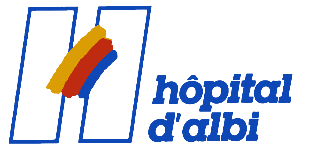 Question en suspens
Astreinte ou garde non séniorisée
Prise de garde et/ou astreinte après autorisation du directeur de l’établissement d’aceuil après proposition chef de pôle et PCME

Rémunération au regard des tâches effectuées
« La rémunération des docteurs juniors se situera à un niveau intermédiaire entre celle d’un interne de 5ème année (29 721 € annuels brut incluant la prime de responsabilité) et celle d’un assistant de 1ère année (37 941€ annuels brut incluant l’indemnité d’engagement de service public exclusif). »
Travail sur 8 demi journées pas de TTA possible en dehors des astreintes rémunérées au réél. Possibilté de réalisé du TTA (boites à outils Braun)
Le tarif des gardes et astreintes de senior est au tarif des PH
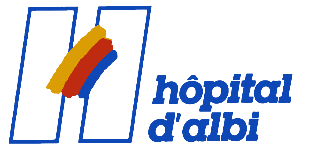 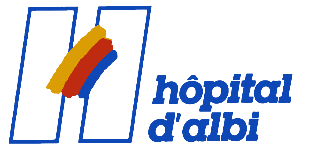